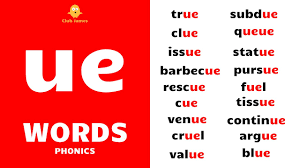 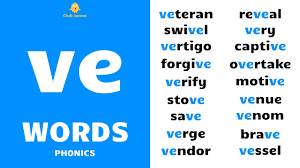 Friday 12th March.
LO – I know ue and ve.
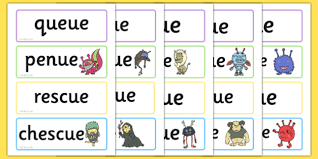 No word in English ends in ‘’u’’ or ‘’v’’. ‘’ue’’ or ‘’ve’’ must be written.
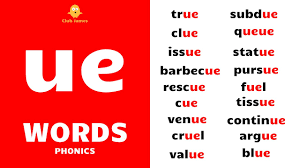 Group 3 
Approve              Revive             Relative                Expensive              Issue              Virtue                Rescue              Fatigue                Pursue              Tissue
Group 2
Prove              Remove             leave              Value            Statue              Flame                Continue              Barbeque                Forgive              Believe
Group 1
   Dive              Drive             Slave                Gave               Give              Love                Blue              True                Glue
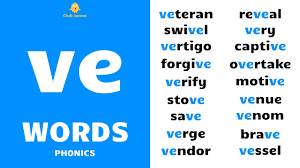 Things to remember.
Remember: The sound uv is spelt uve 
               Love          Dove         Glove            Above


Word of the week.
                                           Friend                   
It has 6 letters
Friend ends in end  
Friday is at the end of the week.
My friend is coming out on Friday
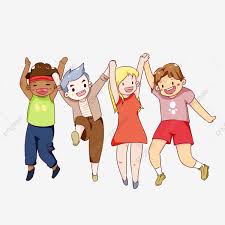 Task.
Remember: The sound uv is spelt uve 
               Love          Dove         Glove            Above

Write down 8 of the words that you are unsure of in your magpie book. If you need to, write down the definitions too.


Try to spell these words correctly in future and friend should be spelt correctly from now on. 